Вербална и невербална комуникација
Примарни задатак предшколске установе
развој комуникативних способности деце - помоћи детету да слободно говори у различитим комуникативним ситуацијама (са једном особом, са више особа, са млађима, са старијима, познатим/ непознатим људима);
 помоћи детету да изрази своје потребе, осећања, намере, ставове, жеље; 
охрабрити га да разговара, да пита, да одговара на питања, да тражи информације, да даје налоге, упутства, да тражи и даје објашњења, да прича, описује, учествује у разговору; 
помоћи детету да успешно користи говор у свакодневним животним ситуацијама 
да изрази своја запажања и утиске засноване на аналитичком посматрању
видови комуникације
вербална,
 невербална,
 интраперсонална, 
интерперсонална, 
групна, 
јавна, 
масовна, 
телекомуникација, 
активно слушање итд.
Разлика између вербалне и невербалне комуникације
је у погледу облика манифестације:
 вербална се јавља у свом говорном или писаном облику и то у виду монолога, дијалога или разговора 
 невербална комуникација се манифестује кроз изразе лица (осмех или незадовољство), контакт очима или избегавање контакта очима, гестове као што су слегање раменима, климање главом и покрети рукама, позиције тела као што је стајање са скрштеним рукама, додир или избегавање додира, ћутање и сл.
комуникације подразумевају постојање пошиљаоца (кодера), поруке (кода) и примаоца (декодера).
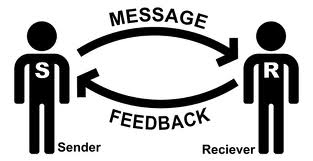 Суштинска разлика између вербалне и невербалне комуникације
у форми јер
 језичка форма је боља за преношење логичких или апстрактних идеја, док 
невербална врши три функције: 
регулисања самог механизма социјалне интеракције,
 изражавања ставова и 
изражавања емоционалних стања.
Невербална комуникација
је далеко комплекснији вид међуљудског општења од вербалне комуникације
 предуслов успешности: - невербалне комуникације - коришћење свих пет чула 
                                                -  вербалне комуникације - функционалан говорни и слушни апарат. 
Алберт Мехрабијан, пионир у области говора тела, увидео је превласт невербалне комуникације у односу на вербалну када је реч о преношењу осећања и ставова говорника, „Мехрабијанова формула“ - само 7% поруке се преноси путем речи, док се преосталих 93% преноси путем:
фацијалне експресије (55%) и 
паралингвистичких знакова (38%)
Невербални сегмент рада у групи је важан
васпитачи нису свесни колико је важан: 
због опште атмосфере као и
 квалитета односа између детета и васпитача. 

Предшколске установе су својим програмима, максимално концентрисане на развој вербалне комуникације код деце док се невербална комуникација помиње само у спорадичним случајевима и само као подршка вербалној комуникацији
Тон гласа     Тон,нагласак  Темпо      Шаптање Смејање                               Руменети       Физички изглед
Квалитет      Интонација     Ритам      Дерање  Кашљање                              Побледети       Гардероба
 гласа 

Покрети главом                                                     Држање
Гестови                                                                  Удаљеност
Додир
                                  Паузе
НЕВЕРБАЛНА КОМУНИКАЦИЈА
ВОКАЛНА ПАРАЛИНГВИСТИЧКА ПОЈАВА
НЕВОКАЛНА ПОЈАВА
Спољашњи изглед
Физичке реакције
ИНДИВИД.ВОКАЛ. КАРАКТЕРИСТИКЕ
МЕЛОДИЈА
БРЗИНА ГОВОРА
ФОРМА АРТИКУЛАЦИЈЕ
ПРОПРАТНИ ЗВУКОВИ
Кинестетичке појаве
Макро кинест. појаве
Микро кинест. појаве
Кретање  делова тела
Фацијалне експресије
Кретање погледа
Кретање целог тела
Функције невербалне комуникације
у групи су:
изражавање емоција, 
изражавање узајамних ставова особа у комуникацијској интеракцији,
 презентовање властитих особина, 
праћење,
 подршка и
 допуна вербалне комуникације,
 замена  за  вербалну комуникацију  и  
конвенционално изражавање разних врста социјалне активности (Рот, 2002).
функција невербалне комуникације
у овом развојном периоду је: 
олакшавање повраћаја речи из лексичке меморије, односно,
гестови помажу да дете прикаже реч која му недостаје а слобода покрета и говора тела, мимика и гестикулација су пресудни на шта нам указује и експеримент који је за последицу инхибираности  главе, руку и ногу говорника, имао  штуро и скромно описивање, за разлику од ситуације када су имали пуну слободу покрета (Krauss, 1972).
Паралингвистички знаци
У односу на то да ли утичу на основни смисао исказа:
1.  паралингвистички знаци у ужем смислу ( плакање, смех, врисак, разне интерјекције, као што су: „ух“, „ох“, „хм“, као и индивидуалне карактеристике у артикулацији гласова и акцента и они не утичу на основни смисао исказа, већ откривају емотивна стања говорника,  његову социјалну, регионалну и националну припадност и интерперсоналне ставове)
2. прозодијски паралингвистички знакови (укључују ритам, интонацију, наглашавање речи у реченици и паузе између речи и они су важни за разумевање основног смисла исказа, јер, у зависности од тога како неку реченицу изговоримо, она се може схватити као тврдња, питање или наредба)
Обе подврсте паралингвистичких знакова свакодневно се могу срести у раду васпитача. 
Вербалне исказе деце, неизоставно прате смех, дрхтање гласа и узвици најразличитије природе 
Паралингвистички знакови су и у функцији невербалне комуникације јер могу, на пример, бити показатељ васпитачу колико успешно и на који начин је дете разумело одређену поруку  (уколико прави дуге паузе између речи, праћене интерјекцијама, као што је „хм“, или поштапалицама (нпр. „овај“) указује да не зна одговор на питање васпитача а подрхтавање гласа или замуцкивање, с друге стране, може указати на недостатак самоуверености, спонтаности или снажно реаговање у стресним ситуацијама) 
На основу варијација у дијалекту или начину изговора гласова и речи, може се закључити социјална припадност детета или регионално порекло
Информације које шаље васпитач су од највеће важности а истраживања показују да тон гласа директно утиче на учешће деце у активностима, похвала дечијег одговора, праћена позитивним, високим тоном гласа („Одлииично!“), велики је подстицај за даље активно учествовање у активностима (Woolfolk, 1977) 
Ако васпитач говори монотоним, једноличним гласом, тешко ће успети да децу заинтересује за излагање, јер они, на основу тога, стичу утисак да је и сам васпитач незаинтересован за свој посао
Шон Нил тврди да успешни предавачи користе шири дијапазон тонова у излагању и да им је интонација „у сваком погледу много разноврснија, живља или чак шаљива“ (Neill, 1994) 
Дакле, добар васпитач користи интонацију, за разлику од његовог мање успешног колеге, чија је интонација неутрална
Кинезички знакови
Кинезички знакови (грч. kinesis – кретање) названи су овим именом јер је њихово дистинктивно обележје кретање, како појединих делова тела, тако и тела у целини 
Ова категорија невербалних знакова вероватно је најразноврснија, па можемо разликовати неколико врста: 
фацијалну експресију (усмереност погледа) 
покрете појединих делова тела (прстију, руку, ногу, главе) и 
држање тела у целини
Слике на лицу саговорника „читају” и васпитачи, и деца
.
 По осмеху деце, васпитач лако примети да је дете срећно, док мрштење може значити неразумевање онога што се од њега тражи. Међутим, физиономија и изрази лица који се стално јављају код деце могу васпитачу открити и више, јер указују и на црте личности или темперамент особе, што може олакшати/усмерити опхођење према детету 
Ако се, на пример, на лицу детета често оцртава емоција радости, вероватно је да је радост његова трајна црта личности, те ће се сарадња са њим лакше успоставити него са мрзовољним, тмурним дететом 
Фацијална експресија васпитача такође много говори јер је строгост много мање подстицајна за децу и вероватно ће проузроковати ефекат управо супротан жељеном, док осмех и лепа реч отварају гвоздена врата срца – чак и „најпроблематичније“ деце
 Најизражајније и доминантно место на лицу имају очи, и оне, у смислу комуникације, заиста јесу огледало душе – очи боље од речи исказују љубав, мржњу, гнев или кривицу 
Успостављање контакта очима између васпитача и детета врло је значајно, и то вишеструко јер васпитач посматрањем детета може да синхронизује комуникацију, тј. да утврди да ли га деца слушају, да ли разумеју излагање или питање, показују ли интересовање, и, уопште, каква је њихова реакција на примљену поруку а усмереност погледа може да открије и несвестан став или наклоност неке особе
Универзалне микроекспресије
Гестикулација
Служе се и васпитачи, и деца, већином несвесно. Најчешћи гестове и покрети рукама који се јављају и њихова могућа значења су следећи:
 метафорички гестови „држања идеје“ (руке су подигнуте у висини лактова и благо раширене) и „Сезаме, отвори се“ (васпитач потпуно шири руке, као да неког поздравља) – гестови сигнализирају да се идеја „држи“ за време излагања, а затим васпитач метафорички отвара врата знања
 васпитач држи руке у џеповима – указује на мирноћу, опуштеност и ноншалантност; исти гест детета може сигнализирати непоштовање
 васпитач држи руке на боковима – деца то доживљавају као израз нерасположења и непријатељства
 додиривање или поправљање одеће/косе указује на несигурност, као и држање руку или књиге уз тело
Положај тела
сам по себи је значајан комуникатор 
Начин на који дете седи у потпуности открива његов однос према васпитачу и теми о којој се говори и указује да дете које седи погрбљено, ослањајући главу на руку, вероватно није посебно заинтересовано за тему, међутим, дете које је коцентрисано на рад, седеће лактовима ослоњеним на сто и придржаваће главу прстима обе руке, као да формира штитнике за очи. На овај начин, оно покушава да „блокира“ ствари које му одвраћају пажњу
Положај тела васпитача
открива степен његове самоуверености јер када васпитач стоји ослањањући се на сто, благо нагнут према групи, он показује отвореност за сарадњу и жељу да деци пренесе знање 
 „Жалостан“ став васпитача који се повлачи од групе и стоји далеко од деце, указује да он не уме да изађе на крај с проблемом дисциплине и одаје несигурност
Проксемички знакови
Како се сва људска активност, па тако и комуникација одвија у простору, не чуди што је трећа велика група невербалних комуникационих знакова названа проксемичким (lat. proximus– најближи). Рот дели проксемичке знаке на три врсте:
1.    физичка удаљеност између учесника комуникације;
2.    положај који учесници комуникације заузимају један према другоме;
3.  територијално понашање, тј. субјективни однос индивидуе према простору у коме делује и према особама у том простору (Рот, 2002)
Дистанцa међу особама
Вртић предтавља затворен простор у коме деца и васпитач проводе значајан део дана, те су просторни односи у њој од суштинског значаја. Комуниколози су утврдили да постоје четири врсте дистанце међу људима (Miller, 1988), које се  налазе и у радној соби:
интимна дистанца, која обухвата удаљеност до 15 cm, тј. непосредан физички контакт и раздаљину од 15 до 45 cm, резервисану за особе које су врло блиске. На овој раздаљини најчешће бораве деца у заједничкој игри или приликом седења и праћења различитих активности васпитача а што је узраст деце  млађи, то је и дистанца између детета и васпитача мања
 персонална дистанца (45-80 cm), коју при конверзацији одржавају добри познаници, а у радном простору  вртића, то је раздаљина на којој се дете налази према друговима који седе за или са друге стране стола
социјална дистанца (0,8 m до приближно 4 m). Ово је, највећим делом, удаљеност између васпитача и деце приликом приче, демонстрације или разговора са групом
 јавна дистанца, која подразумева удаљеност од 4 или више метара. На овом растојању од аудиторијума најчешће се налази предавач на универзитету док у вртићу, овај вид комуникације је могућ само у дворишту, парку или на спортском полигону
Дистанца између васпитача и детета
Васпитач често смањује раздаљину између себе и детета, када, на пример, прилази да помогне детету које има потешкоће у изради задатака
Дистанца између васпитача и детета може да открије осећања или став васпитача према детету, јер он има већу слободу кретања од деце 
И за васпитаче важи опште правило да претендују да се приближе деци који су им симпатична, те се лако могу идентификовати њихови „љубимци“, али и деца којој нису претерано наклоњени 
Да би избегли оптужбе да неку децу фаворизују, васпитачи треба да учине свесни напор да са свом децом остваре једнаку комуникацију и да дистанца са децом треба да буде бар приближно једнака у одређеним ситуацијама
Значај изгледа радне собе
Експерименти указују и на значај изгледа радне собе, као и распоред намештаја и играчака у њој 
Иако се изглед окружења не укључује у проксемичке знакове у ужем смислу речи, треба указати на њен утицај на формирање расположења и количину интеракције/комуникације која ће се у њој одвијати 
Милер описује један експеримент у коме су субјекти били подељени у три учионице – лепу, ружну и учионицу просечне лепоте 
Лепа учионица имала је два велика прозора са завесама, зидове беж боје и много светла;
 ружна је била врло слабо оветљена, била је прљава и зидова окречених у сиво;
 учионица просечне лепоте представљала је мешавину претходне две 
Након дужег боравка у поменутим просторијама, деца су манифестовала драматично различито понашање: субјекти који су боравили у ружној учионици показивали су знаке монотоније, умора, главобоље, и раздражљивости, док су се они из лепе учионице осећали удобно, задовољно и расположено за рад (Miller, 1988). 
Дакле, добар васпитач константно мора водити рачуна о окружењу у коме бораве деца, као и о свим просторним односима унутар тог окружења, јер је њихов утицај на разположење, задовољство и мотивацију деце од круцијалне важности
Некатегорисани невербални комуникациони знакови
Постоји одређен број екстралингвистичких невербалних комуникационих знакова који се не убрајају ни у кинетичке ни у проксемичке, али су, упркос томе, врло значајни за невербалну комуникацију и ту можемо уврстити:
спољашњи изглед васпитача, 
гардеробу коју носи,
 његов мирис, као и 
разне облике телесног додира између учесника комуникације
На лепоту нико није имун, а нарочито деца. О томе сведоче и експеримент  у коме су васпитачима дате на увид фотографије дечака и девојчица који су наводно учествовали у ометању извођења активности. Пре тога, већи број одраслих људи оценио је ту децу као привлачну/непривлачну. Од васпитача – учесника у експерименту захтевано је да прочитају фабриковане извештаје, оцене озбиљност прекршаја и дају општи утисак о деци с фотографија 
Када се радило о мањем прекршају, физичка лепота детета није утицала на расуђивање васпитача. Међутим, када је у питању озбиљан прекршај, васпитачи су показали предрасуде; оцењено је да је понашање непривлачне деце хронично антисоцијално, док се у случају лепе деце недолично понашање оправдавало тиме што су имала „лош дан“ (Miller, 1988) 
Иако наука потврђује да је и васпитачима лепота својеврсна слабост, у раду са децом морају уложити свестан напор да сву децу, без изузетка, третирају на исти начин
 Важан сегменат општег изгледа неке особе јесте одећа коју носи јер одећом комуницира, баш као и речима; боје и материјали откривају тренутно расположење, али и темперамент, док избор делова одеће реферише о ситуацији у којој се налазимо – да ли смо код куће, на послу или на свечаној вечери
Одабир одговарајуће гардеробе за рад са децом, врло је битан, јер васпитач често није ни свестан до које мере деца примете сваки детаљ
Такође, искуство показује да деца у млађим узрастима обожавају јарке, упадљиве боје, а да је начин облачења васпитача мање важан за старију децу
 Докле год васпитач носи чисту, уредну и пристојну одећу (а исто важи и за децу), његова гардероба неће бити предмет коментара а, сем тога, оваква запажања треба да су  резултат зрелости деце, која су научила да о мотивацији, искрености, и правичности суде на основу других фактора, а не искључиво на основу физичког изгледа
Начини на које се може подстицати и развијати комуникација
Улога васпитача у развоју комуникације код деце је немерљива а начини на које се може подстицати и развијати су многобројни
 Активности могу бити организоване уз стављање акцента на  комуницирање у разним ситуацијама (удвоје, у мањим и већим групама, пред ширим аудиторијумом), са разним саговорницима (познатим/непознатим, различитих узраста, искуства, порекла, језичке оспособљености и др.),
комуникација прилагођена контексту, водећи рачуна о неким конвенцијама приликом употребе говора (када се, шта, како и коме говори),
разговори на разне теме (о конкретним ситуацијама и протеклим догађајима, причама које су се деци допале, ТВ емисијама и позоришним комадима, играма итд.), 
постављање питања и давање одговора на њих уз дискусије у којима се износе, образлажу и бране сопствени ставови, договарање око заједничких акција,
 комуницирање уз помоћ нацртаних порука и симбола, честитки, путем писама (деца диктирају а њихове речи записује васпитач) и телефона, 
играма пантомиме, 
дечијом драматизацијом појединих прича  итд.
Предшколска деца се разликују у говорним способностима
нека деца су у приличној мери овладала гласовним говором, 
друга деца говоре локалним говором или говором своје етничке групе,
 нека су стидљива и повучена. 
Сем тога, деца се разликују и по способности тумачења невербалних знакова (уочавање, разумевање и реаговање на одређене знаке) који им, каткад, говоре и више од речи
 И једно, и друго се учи тако да васпитач, у планирању рада, треба да узима у обзир ове особености и да настоји да рад индивидуализује сходно развојним потребама поједине деце
Од чега зависи невербална комуникација
Невербална комуникација људи почива на учењу и зависи од:
Пола 
Узраста
Статуса 
Образовања 
Особина личности 
и сви ови фактори зависе од културе и подкултуре – у неким се друштвима реагује отвореније и интензивније док је код неких манифестовање емоција суздржано и контролисано (нпр. италијани и енглези)